User Experience/Human Computer Interface Security
4. How Implementing Security Affects the User Experience
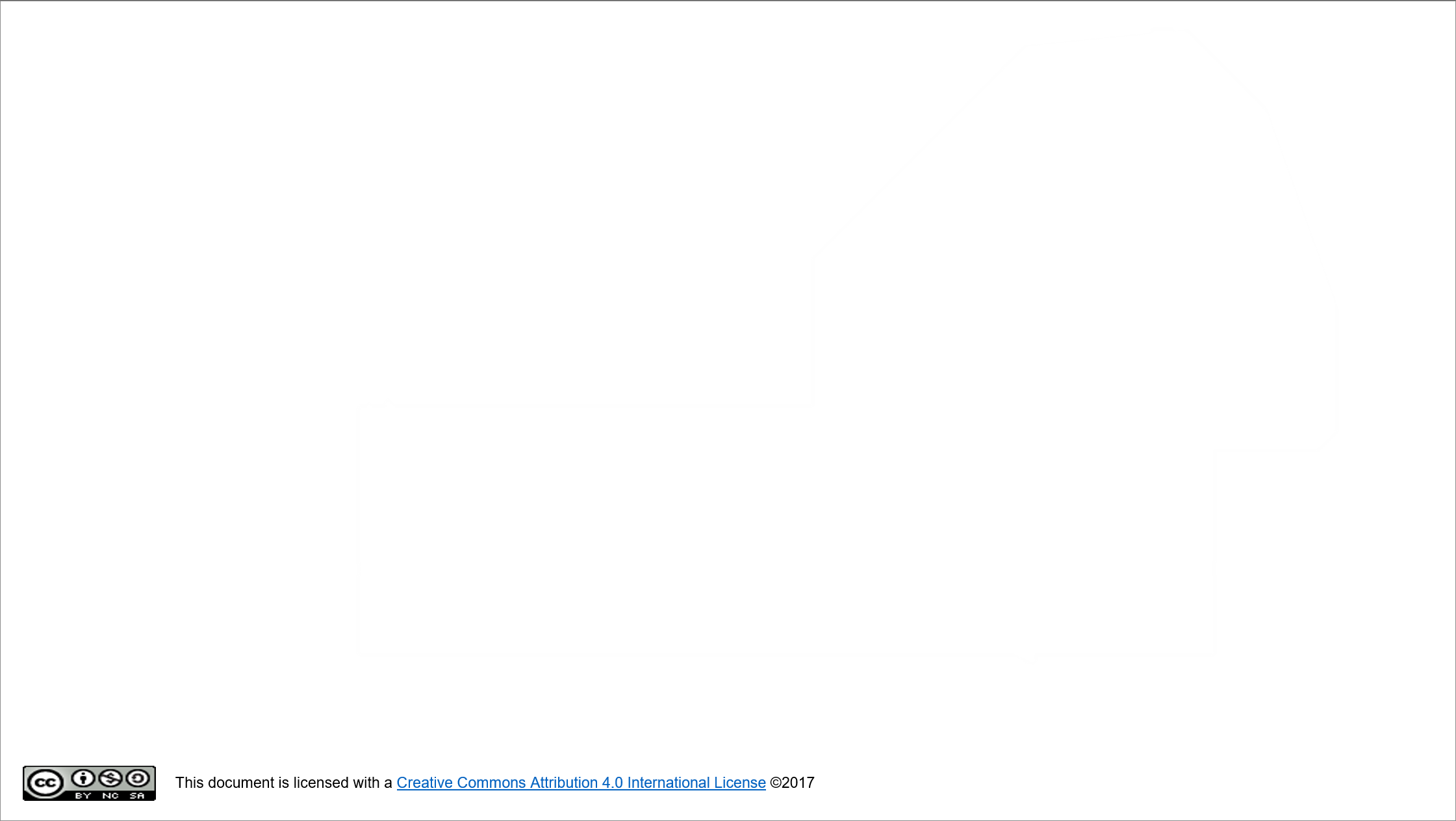 The basics
Balance user experience (UX) with security mechanisms
Too much security will anger users
Too little security won’t be secure but it’ll be easy for users
Bad security features deter users from using your program or website
If you make it too difficult, users are likely to quit
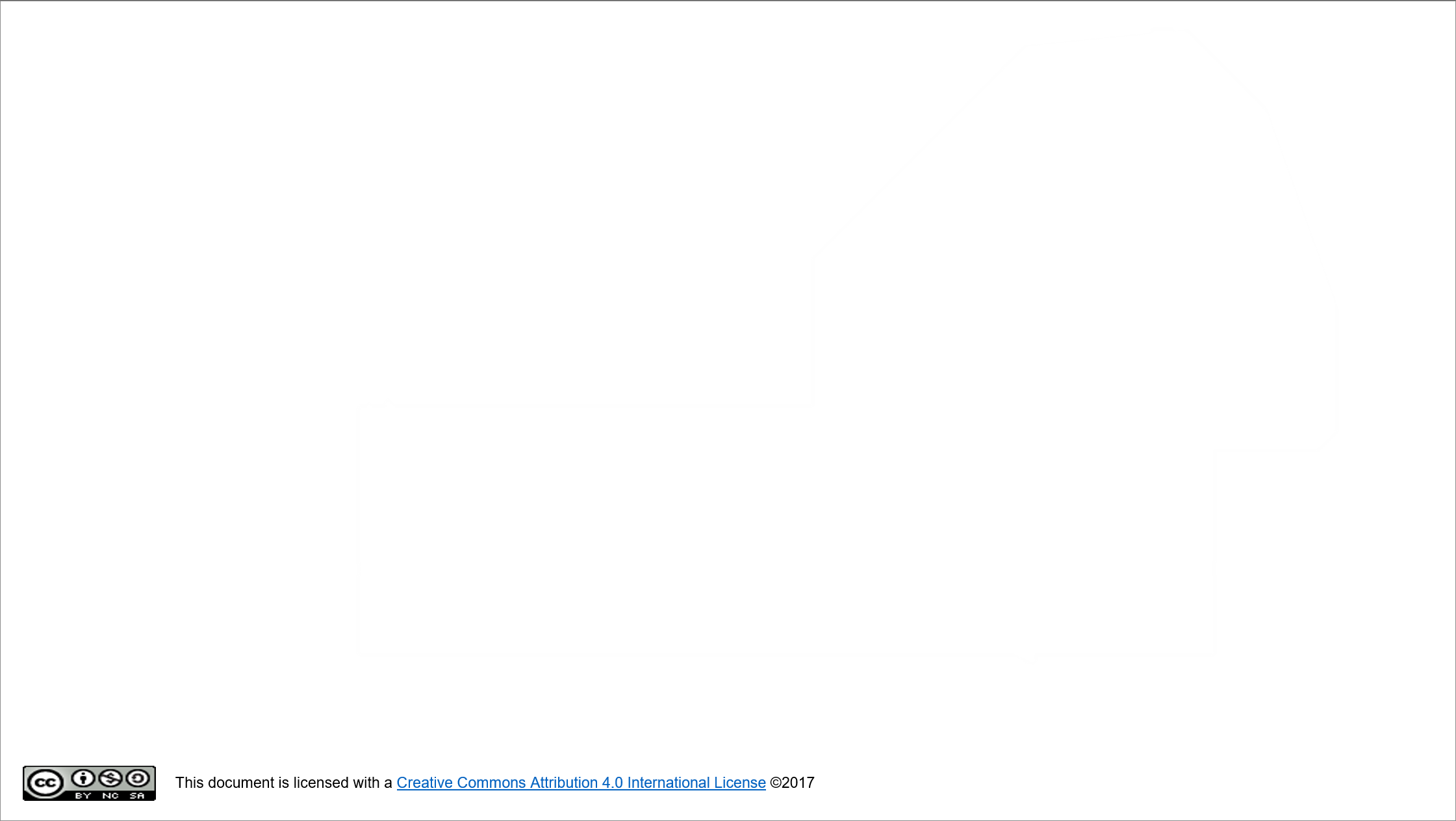 Main goals
Maximize positive user experience
Only authorized users have access to the system
Create a system that deters attackers
Make users feel their information is safe
Extremely user friendly
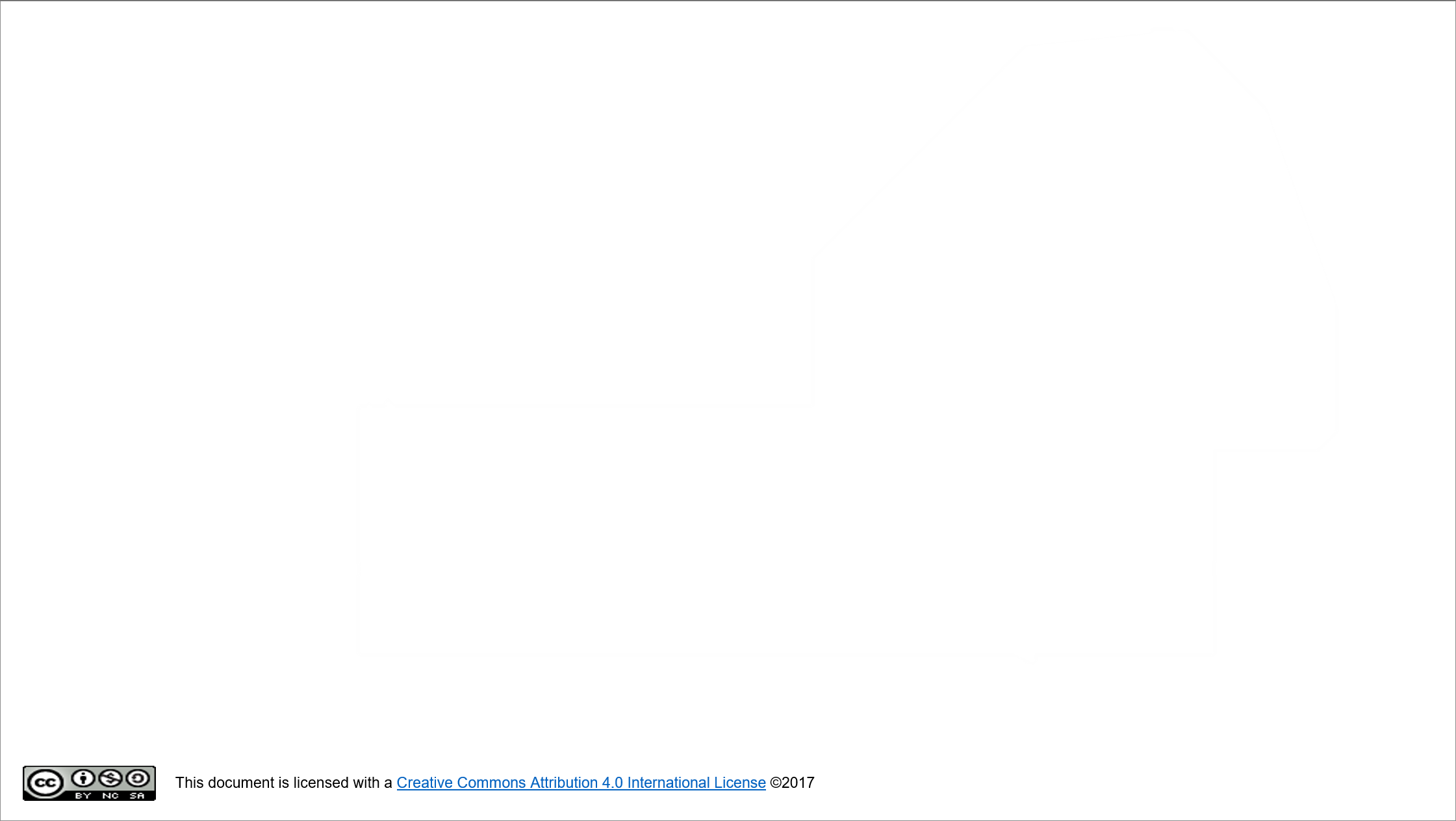 What to do
Don’t make password requirements too complex
Don’t use ‘forgot password’ requiring a question the user will not remember
Complex requirements make users more likely to use a common password or write it down
Keep it simple	
	minimize the time and effort required to use the feature
Captcha’s may catch bots but also infuriate users. Use sparingly
Don’t use the hard-to-decipher text ones
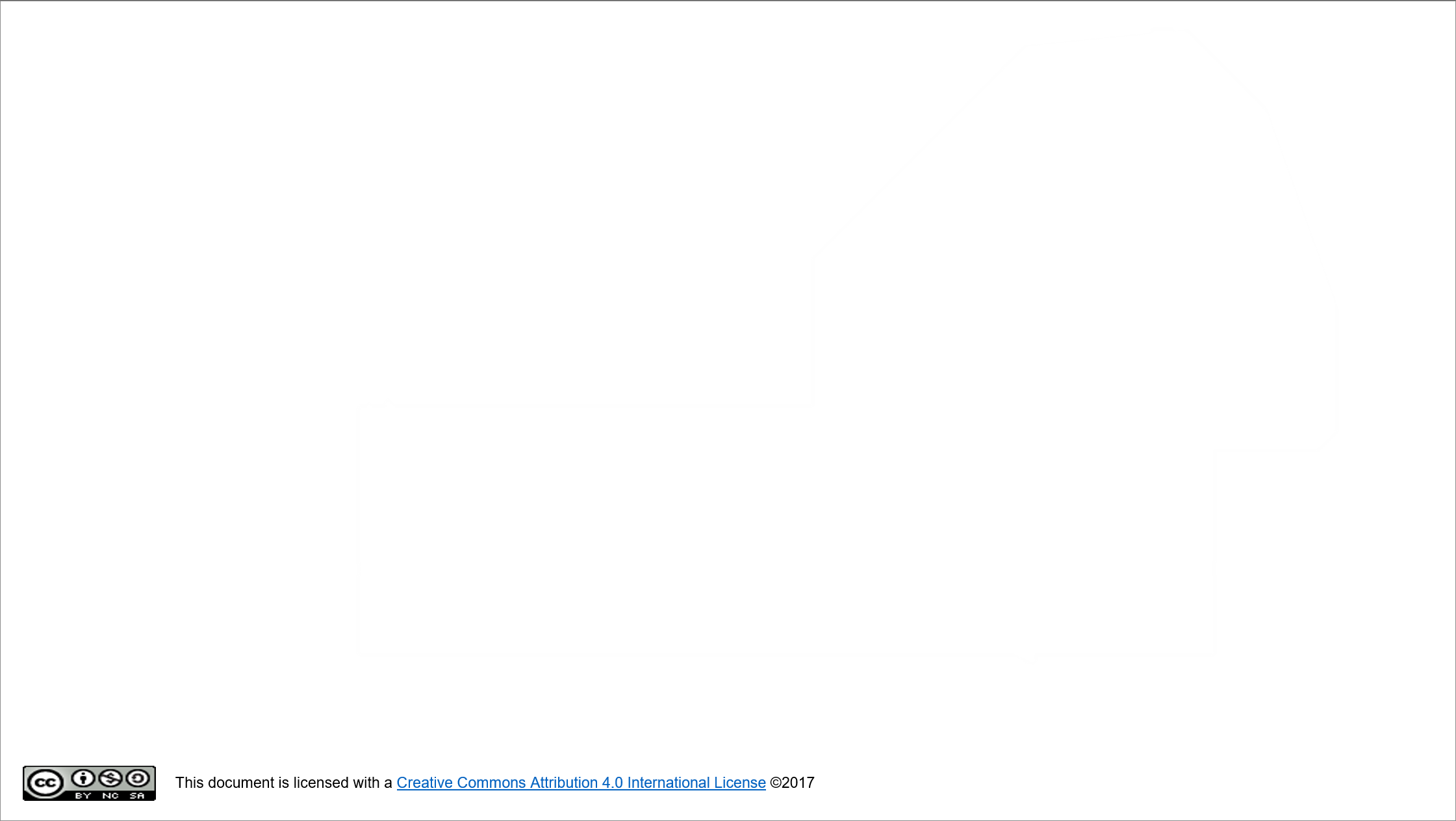 What to do
Know what user data you’re storing
Sensitive information like banking would need better authentication methods than a Pinterest account
Use two-factor authorization
Don’t‘ repeatedly request authorization every 5 minutes
If you store sensitive information, make sure users feel your software is safe
Can put up a policy stating “security is our priority” and actually take steps to encrypt data
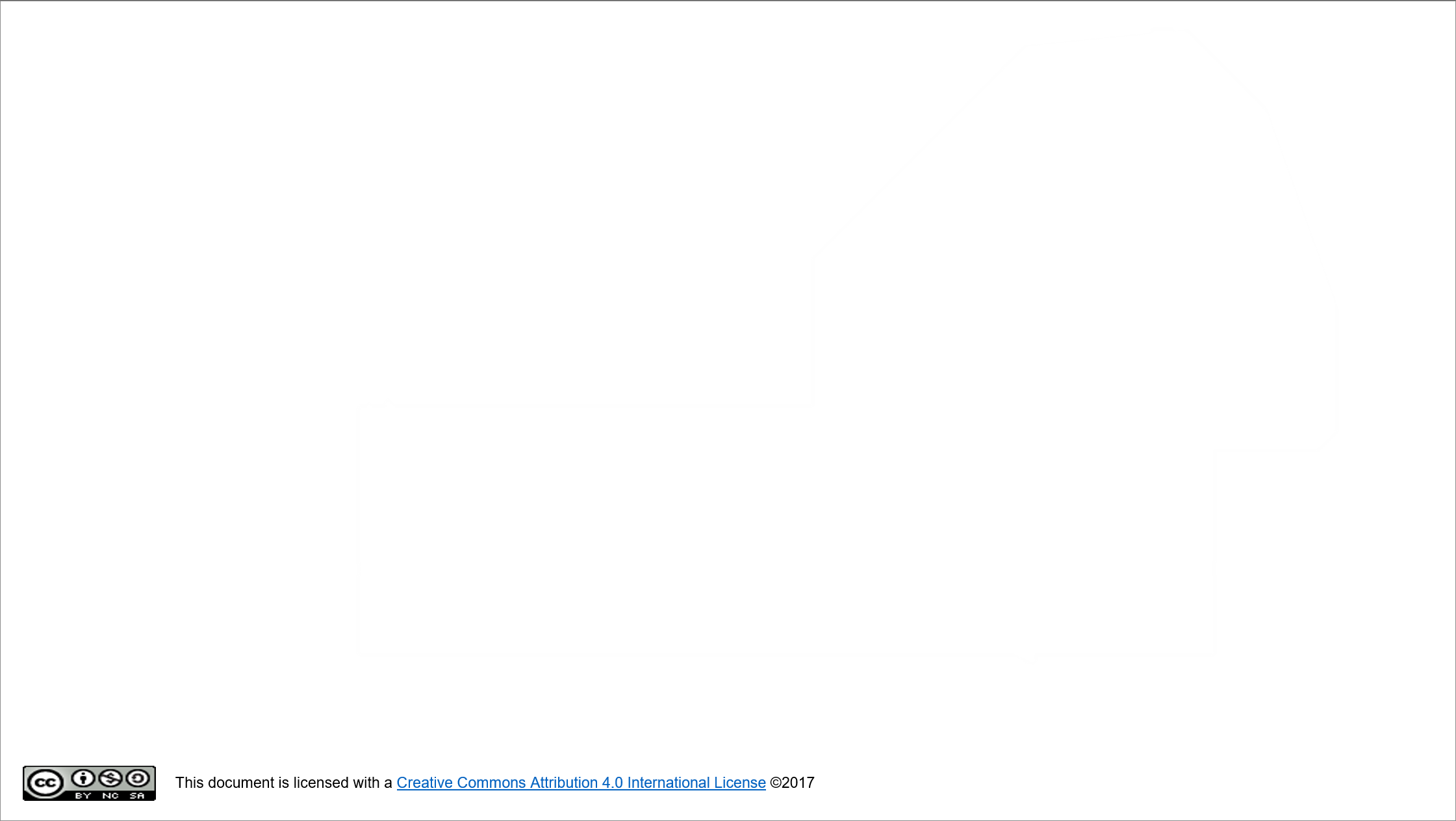 Example: bcrypt
Hashes passwords
Designed by Niels Provos and David Mazieres
Bcrypt’s main concept is its slowness for authenticating
With each password attempt, the load time becomes slower as to thwart brute-force attacks
Is this good or bad?
The security of bcrypt is pretty good for preventing brute-force attacks, BUT at the cost of user’s patience